КАМПАНИЯ ПО ПРИГЛАШЕНИЮ
«Просто узнай,  что внутри»
Каталоги №2-3 (с 24 января по 6 марта 2021 года включительно)
Думаешь, в праздники нужно тратиться, бизнес – дело непростое, а качественная  косметика всегда стоит внушительную сумму?

У нас новости для тебя!

Этой весной в Oriflame ты узнаешь о наших продуктах и возможностях, получишь  гарантированные подарки для себя и близких.

Праздники без трат, бизнес с новыми возможностями, и качество – бесплатно.  Приходи в Oriflame и узнай, что внутри.

Будет интересно!
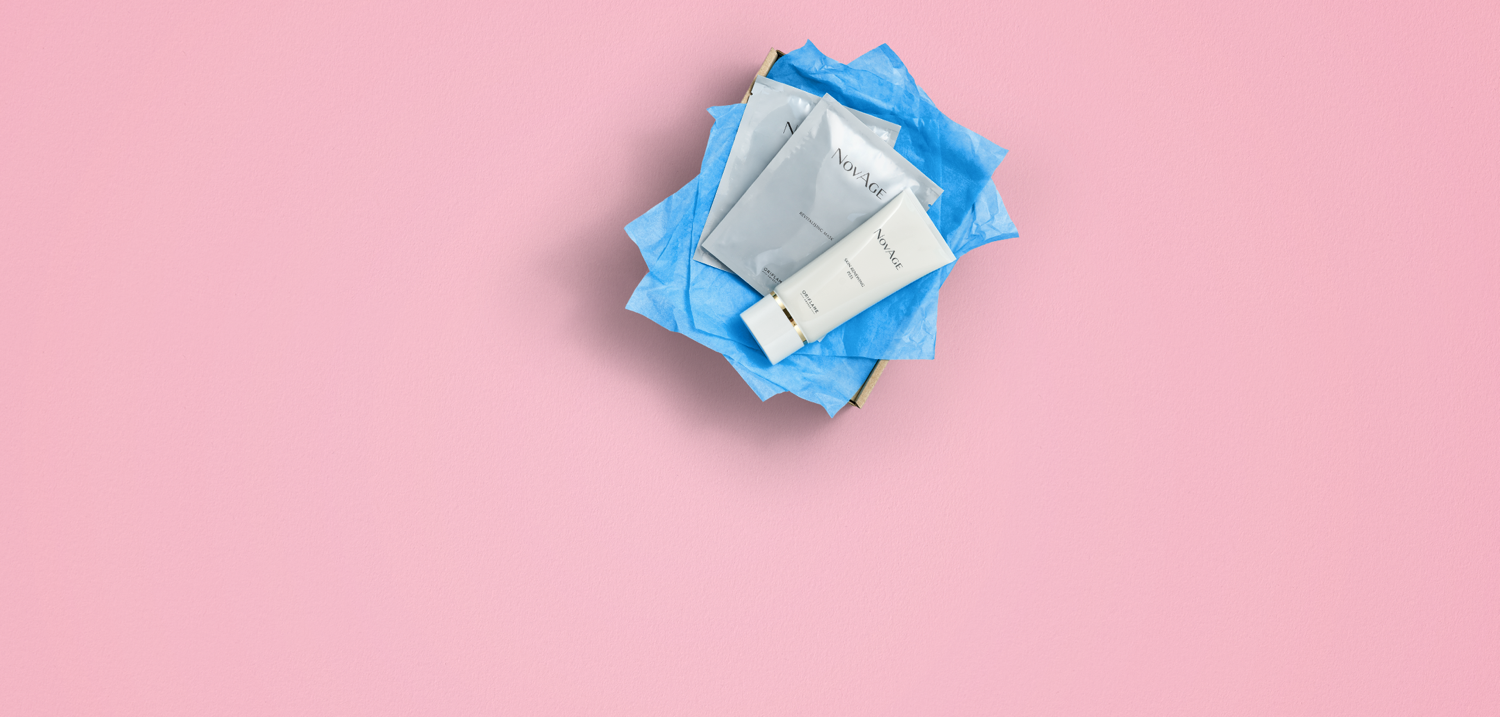 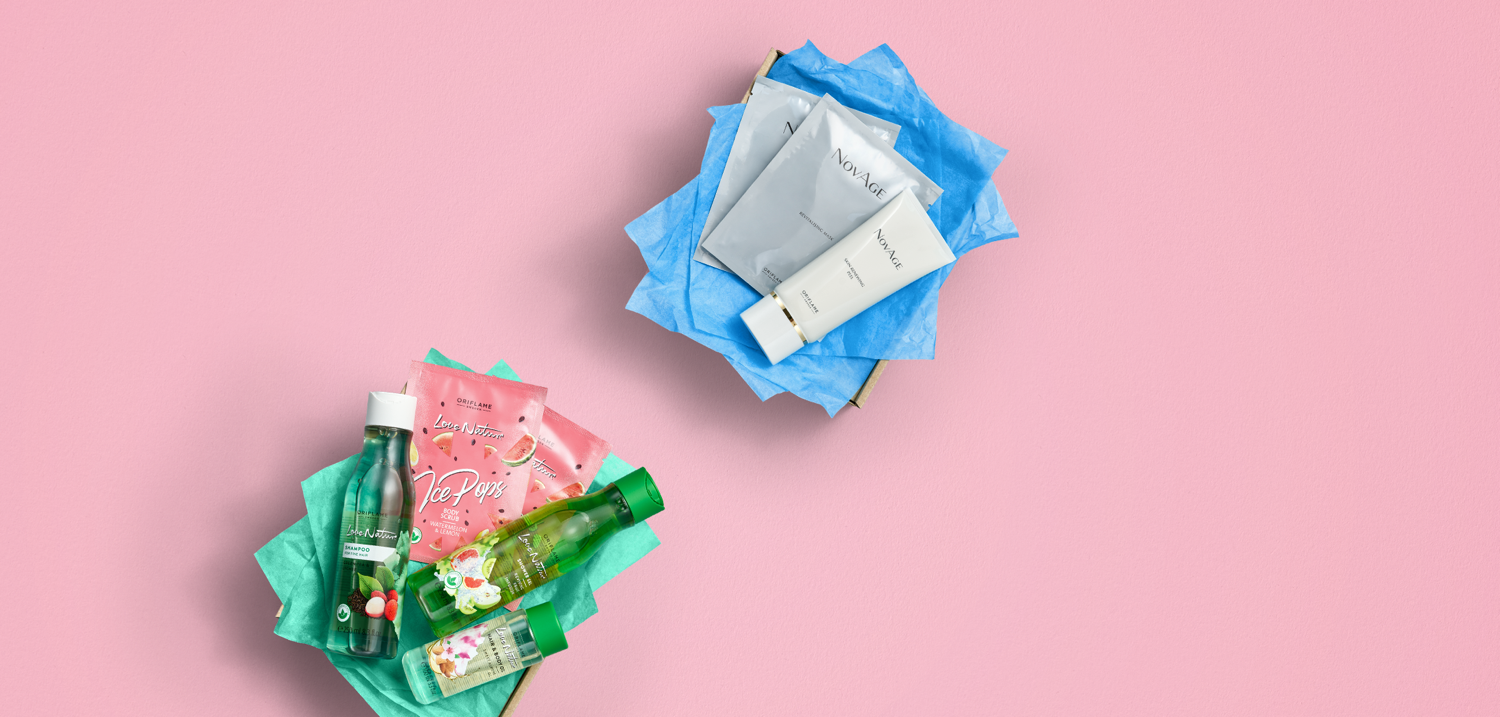 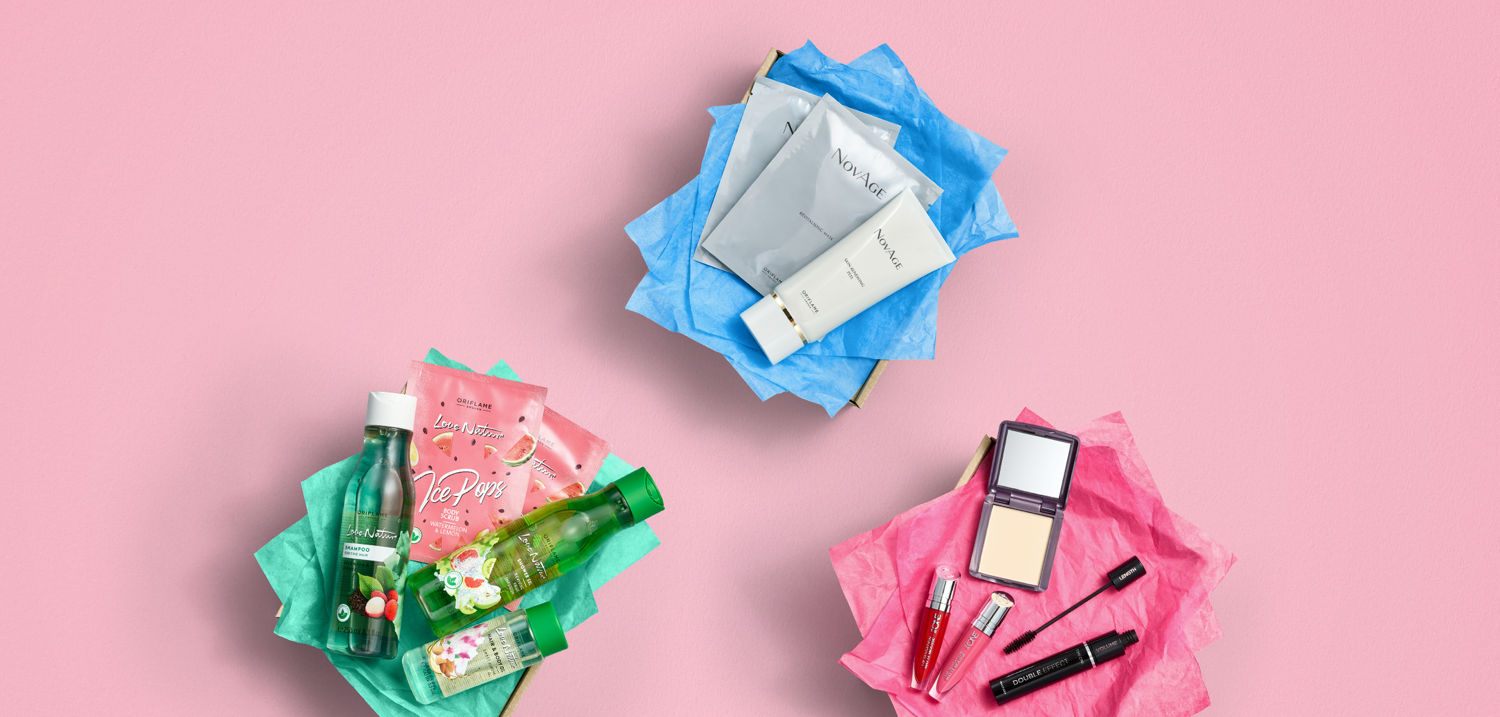 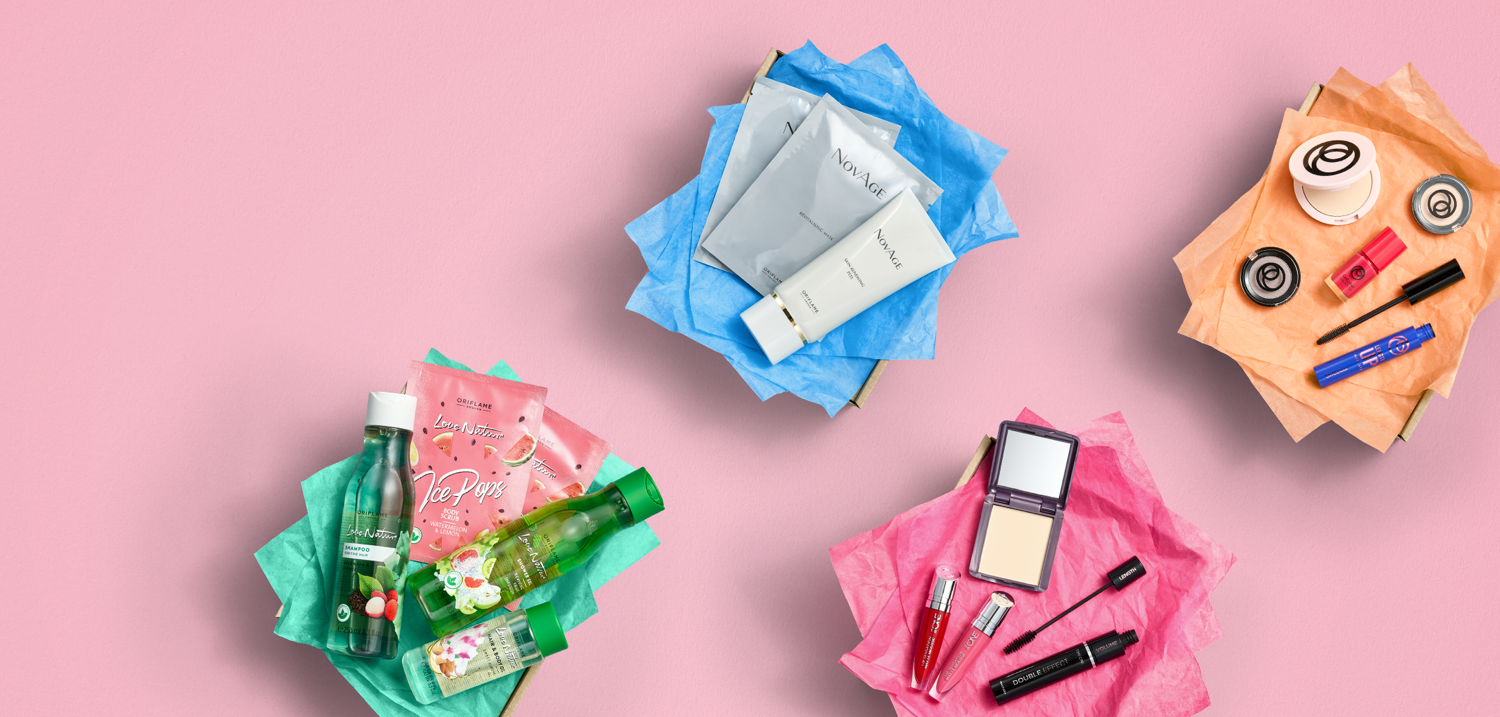 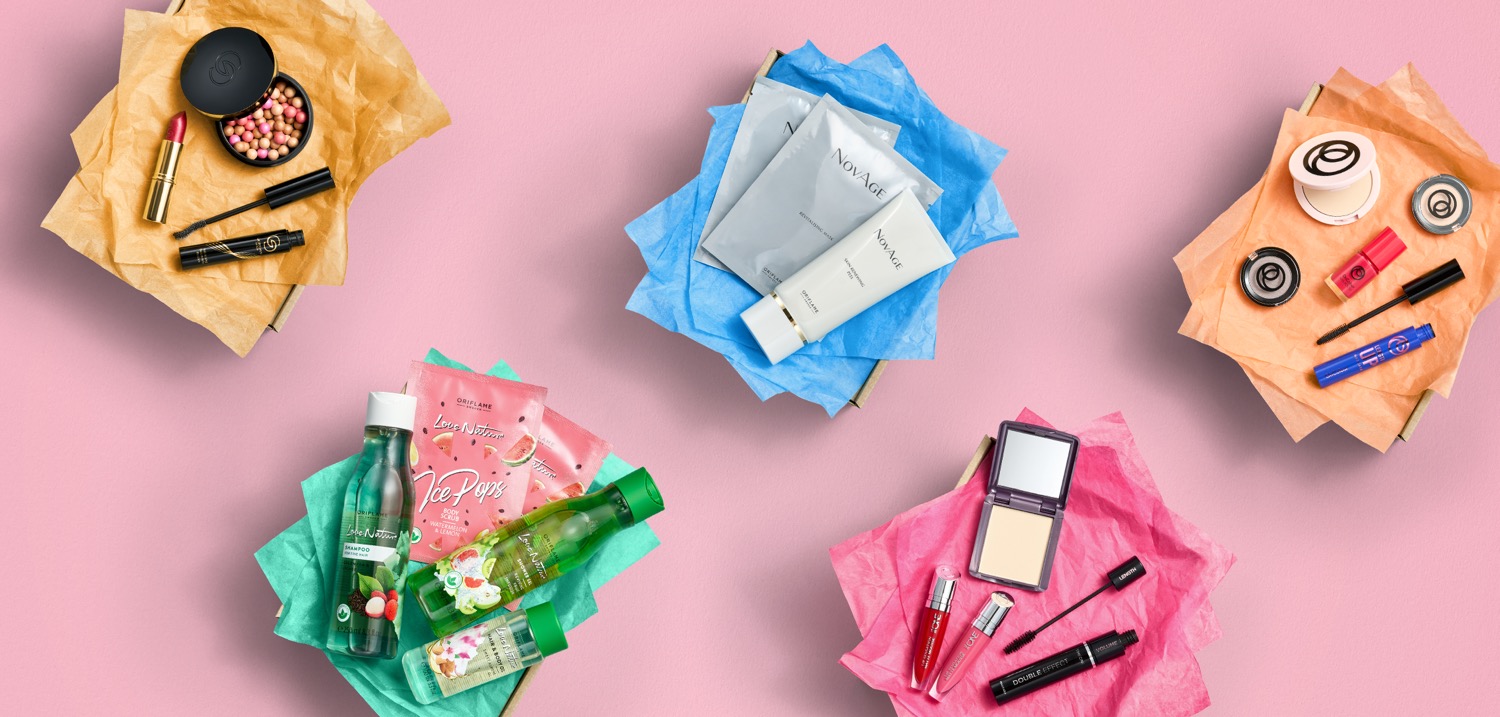 Хочешь получить все эти
подарки?
Условия для Приглашающих Спонсоров
+
50
50 ББ
Оформи единовременный заказ на 50 ББ
и более в каждом каталоге кампании
Приглашай новых Партнёров бренда  Oriflame, которые сделают и оплатят единовременный заказ на 50 ББ
Получи гарантированный подарок
за 2-х новых Партнёра бренда
Приглашай друзей и получай  наборы в подарок!
Oriflame.
Внутри – тренды!
В каталоге – 88,75 BYN

Компактная пудра The ONE Matte  Velvet – Фарфоровый

Жидкая губная помада-мусс The  ONE Lip Sensation -
Темно-розовый

Жидкая губная помада-мусс
The ONE Lip Sensation – Бордовый

Тушь для ресниц THE ONE Double  Effect – Черный
Oriflame.
Внутри – настроение!
В каталоге – 56,80 BYN

Удлиняющая тушь для ресниц  OnColour – Черный

Компактная пудра OnColour –  Фарфоровый

Тени для век OnColour -  Мерцающий Беж

Тени для век OnColour -  Серебристый Тауп

Лак для ногтей OnColour Flirty - Роза
Oriflame.
Внутри – открытия!
В каталоге – 50,70 BYN

Восстанавливающая тканевая  маска для лица NovAge (2шт)

Обновляющий пилинг для лица  NovAge
Oriflame.
Внутри – любовь!
В каталоге – 48,20 BYN

Шампунь для придания объёма  волосам с зелёным чаем и личи

Гель для душа с грейпфрутом,  яблоком и киви

Миндальное масло для тела  и волос

Скраб для тела с арбузом  и лимоном
Oriflame.
Внутри – классика!
В каталоге – 102,20 BYN

Румяна-бронзер в шариках
«Естественное Сияние»

Матовая губная помада металлик
«Икона стиля» - Рубиновое  Мерцание

Объёмная подкручивающая  тушь - Чёрный
Календарь розыгрышей
Условия для новых Партнёров бренда Oriflame
50
+50
21 день
Стань Партнёром бренда Oriflame
в период действия кампании
Сделай один заказ на 50 ББ (~70 BYN)
и получи в подарок Тушь для ресниц  THE ONE Double Effect
Продолжай заказывать пока не наберешь суммарно  100 ББ и получи Парфюмерную воду Lost in You
для неё или для него всего за 5,99 BYN!
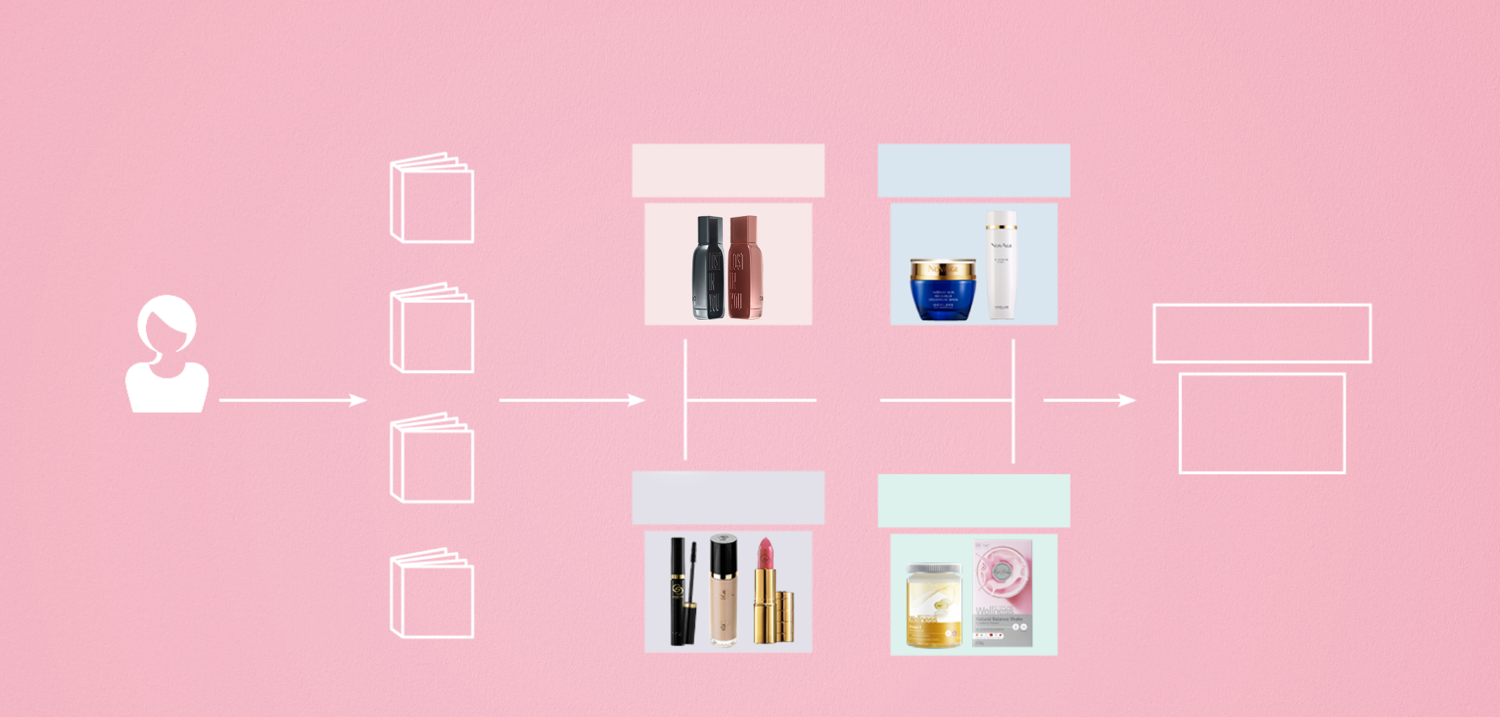 Помоги партнёру пройти Стартовую программу
5,99 BYN
5,99 BYN
№2
Шаг 1
Шаг 3
Все продукты
№3
Размещай
покупай
при участии
23,96 BYN
385 BYN
в Стартовой программе
100 ББ 
(личный заказ) 
каждый каталог
№4
5,99 BYN
5,99 BYN
Шаг 2
Шаг 4
№5
Узнай больше
Подарки для новых  Партнёров бренда
Подарки для новых  Партнёров бренда
Тушь THE ONE  Double Effect
Одна тушь = два эффекта!  Выбирай под настроение:  удлинение и разделение или  потрясающий объём.
Lost in You для неё и для него
Для неё
Пряные, перечно-цитрусовые нотки этого природного афродизиака  придают аромату теплоту и свежую яркость.Высокая концентрация  аромата

Тип аромата: Цветочный, древесный, мускусный  Ноты: имбирь, пион, бобы тонка

Для него
Тёплые, тонкие, гурманские нотки бобов тонка придают аромату  восхитительную
глубину и притягательность. Высокая концентрация аромата

Тип аромата: Восточный, фужерный  Ноты: имбирь, бобы тонка, сандал
Наборы для Приглашающих  Спонсоров
Наборы для  Приглашающих  Спонсоров
Наборы для  Приглашающих  Спонсоров
Тушь для ресниц THE ONE Double Effect – Черный
Длина: на 60% более длинные ресницы в сравнении с ненакрашенными,  плюс доказанное разделение*.
Объём: до 11 раз больше объёма в сравнении с ненакрашенными  ресницами*.

Компактная пудра The ONE Matte Velvet – Фарфоровый
Подходит для комбинированной/жирной кожи
Комплекс Anti-Shine контролирует выделение кожного сала и защищает лицо  от жирного блеска на целый день

Жидкая губная помада-мусс The ONE Lip Sensation –  Темно-розовый, Бордовый
Воздушная легкость мусса
Матовая мягкость покрытия
Яркая глубина оттенков

*По результатам клинических тестов.
Удлиняющая тушь для ресниц OnColour – Черный
Удлинение, подкручивание, разделение
Длинные, черные ресницы благодаря формуле на основе воска

Компактная пудра OnColour – Фарфоровый
Безупречный матовый финиш
Минералы в составе пудры помогают абсорбировать излишки себума

Тени для век OnColour – Мерцающий Беж, Серебристый  Тауп
Легко растушевываются, можно регулировать интенсивность

Лак для ногтей OnColour Flirty – Роза
Яркий насыщенный финиш
Восстанавливающая тканевая маска для лица NovAge
Интенсивно увлажняет и мгновенно восстанавливает кожу
Содержит гиалуроновую кислоту, витамины С и Е и ниацинамид

Обновляющий пилинг для лица NovAge
Мягко, но эффективно отшелушивает кожу
Улучшает текстуру, разглаживает морщинки и придает молодой, сияющий вид
Содержит альфа- и бета-гидроксикислоты (АНА и ВНА), а также энзимы  граната
Шампунь для придания объёма волосам  с зелёным чаем и личи
Для тонких волос
Формула с антиоксидантами и витаминами

Гель для душа с грейпфрутом, яблоком и киви
Содержит натуральные экстракты фруктов
Протестирован под дерматологическим контролем
Биоразлагаемая формула

Миндальное масло для тела и волос
Мультифункциональное средство
Можно использовать после душа или во время расслабляющего массажа

Скраб для тела с арбузом и лимоном
Освежающая текстура желе
Питает и обновляет кожу
Румяна-бронзер в шариках «Естественное Сияние»
Минералы с сияющими частицами
Нежная текстура и комфортное нанесение
•
Матовая губная помада металлик «Икона стиля» –  Рубиновое Мерцание
Мерцающие микрочастицы и перламутровый пигмент создают эффект
«металлик»
Кремовая текстура и насыщенный матовый оттенок
Омолаживающее аргановое масло увлажняет кожу губ
•
Объёмная подкручивающая тушь - Чёрный
В 5 раз более объёмные ресницы*;
На 84% более чувственный изгиб*;
Уникальная щёточка Fortemente в форме волны, которая приподнимает  ресницы на 8°**;
** По сравнению с ненакрашенными ресницами. Доказано клинически. * По результатам потребительского тестирования.
Oriflame. Просто узнай,  что внутри и оставайся  с нами!